Figure 1 Flow of respondent's included in the analysis
Eur J Public Health, Volume 26, Issue 3, June 2016, Pages 463–469, https://doi.org/10.1093/eurpub/ckw005
The content of this slide may be subject to copyright: please see the slide notes for details.
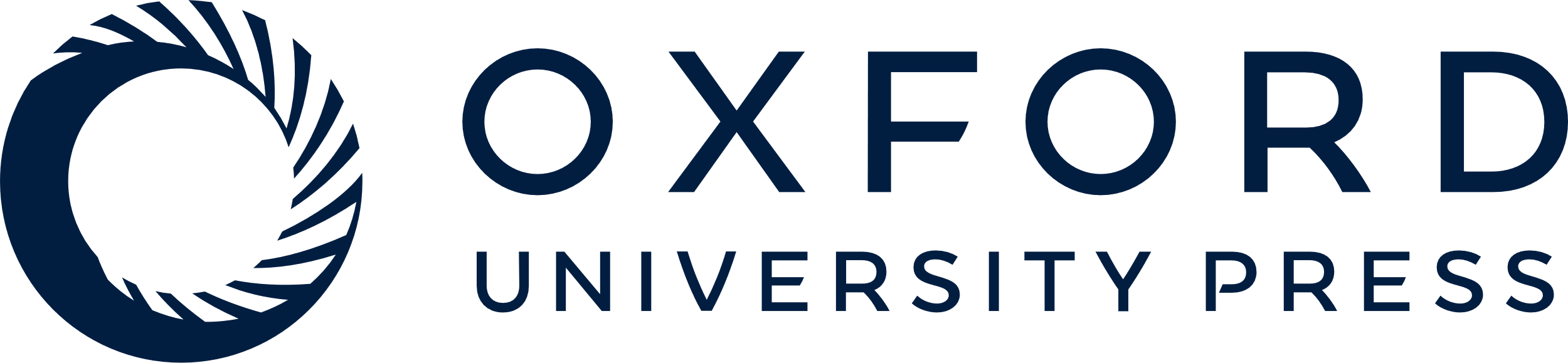 [Speaker Notes: Figure 1 Flow of respondent's included in the analysis


Unless provided in the caption above, the following copyright applies to the content of this slide: © The Author 2016. Published by Oxford University Press on behalf of the European Public Health Association. This is an Open Access article distributed under the terms of the Creative Commons Attribution License ( http://creativecommons.org/licenses/by/4.0/ ), which permits unrestricted reuse, distribution, and reproduction in any medium, provided the original work is properly cited.]